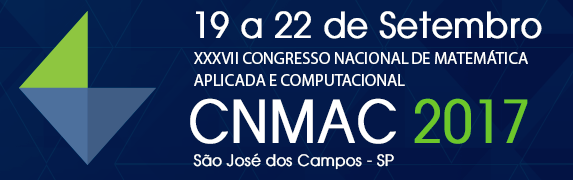 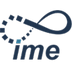 Modelagem Matemática Aplicada
 à evolução da mulher na Previdência Social
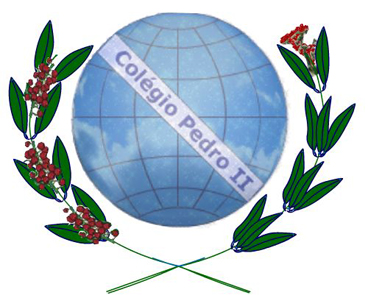 Ysla Costa, Mariana Souza, Cristiane  Faria– IME/UERJ – ysla.aguiar95@gmail.com, mariianasoouza20@hotmail.com, cofaria@ime.uerj.br
Luciana Martino – Colégio Pedro II – Dep. de Matemática – lusantos@lncc.br
Introdução
Resultados da Modelagem
Utilizamos a técnica de modelagem matemática para obter curvas que se aproximem  dos pontos do diagrama de dispersão, apresentado na figura 1. As tabelas 1 e 2 apresentam as equações das curvas encontradas e seus respectivos coeficientes de determinação.
De acordo com a Pesquisa Nacional por Amostra de Domicílios 2013 (Pnad), realizada pelo IBGE, são 103.685 milhões de mulheres contra 97.782 milhões de homens, e além disso, a expectativa de vida da mulher é superior à dos homens. Mas apesar de ser maioria na população, a participação feminina no mercado de trabalho, ainda é inferior à dos homens. Resultando que, as mulheres estão muito mais presentes dentre os desempregados, não contribuindo para a sua própria aposentadoria, o que faz com que, o tempo de contribuição delas seja menor e reflita nas condições de requerimento dos benefícios previdenciários. 
          E essa questão, do pouco tempo de contribuição, é uma preocupação da Previdência Social, já que o ideal para que não se haja um "rombo" nas contas da Previdência é que o número de mulheres contribuintes seja maior ou igual ao número de aposentadas.
Tabela 2: Equações  que  descrevem o número de mulheres aposentadas entre os anos 2004 à 2014
Tabela 1: Equações  que  descrevem o número de mulheres contribuintes entre os anos 2004 à 2014
Objetivo
Com o intuito de realizar uma previsão de quando o número de mulheres contribuintes será igual ao número de mulheres aposentadas, identificamos, através do coeficiente de determinação, a equação que melhor descrevia o número de mulheres contribuintes e a equação que melhor descrevia o número de mulheres aposentadas. Depois disso, plotamos a duas equações no gráfico, apresentado na figura 2, e encontramos a interseção entre essas curvas. O ponto no qual as curvas se interceptam representa a estimativa do ano no qual o número de mulheres contribuintes será igual ao número de mulheres aposentadas.
O objetivo deste trabalho é determinar, utilizando modelos matemáticos, o ano no qual o número de mulheres contribuintes é igual ao número de mulheres aposentadas.
Diagrama de dispersão
Figura 1: Diagrama
Tipos de Modelos
Interseções
1- Modelo Linear
Onde,
Figura 2: Gráfico
Os dois pontos de interseção do gráfico acima foram obtidos através da resolução da equação abaixo.
2- Modelo Exponencial
Conclusão
Considerando a mudança de variável:
Z= αx + β
(α = a  e  β=lnb)
Analisando o gráfico da figura 2, é possível observar que em meados do ano de 2006 e em meados do ano de 2011, o número de mulheres contribuintes foi igual ao número de mulheres aposentadas.
3- Modelo Hiperbólico
Bibliografia
Considerando a mudança de variável:
[1] R. C. Bassanezi, “Ensino-aprendizagem com modelagem matemática: uma nova estratégia”, Editora Contexto, São Paulo, (2002). 
[2] Ministério da Previdência Social. Informe de Previdência Social: A Mulher e a Previdência Social, volume 27, número 2, Brasília, 2015.
[3]Anuário Estatístico da Previdência Social 2004-2006.Site: http://www1.previdencia.gov.br/aeps2006/15\_01\_04.asp
Z= d + cx
Coeficiente de determinação
Agradecimentos
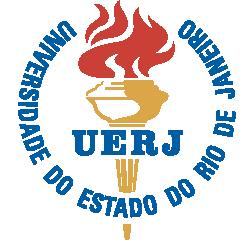 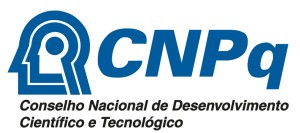